Бихерт Анелика Владимировна
Хорошее  воспитание надежнее всего защищает человека от тех, кто плохо воспитан…(Ф.Честерфильд).
Родилась 10 сентября 1973 года. 
    В 1991 году закончила Бийское педагогическое училище по специальности  «Дошкольное воспитание» , квалификация воспитатель детского  сада. 
     Общий трудовой стаж -28 лет.        Педагогический стаж-  8 лет.
    Работаю в МБДОУ д/сад «Солнышко» с 2016 года.
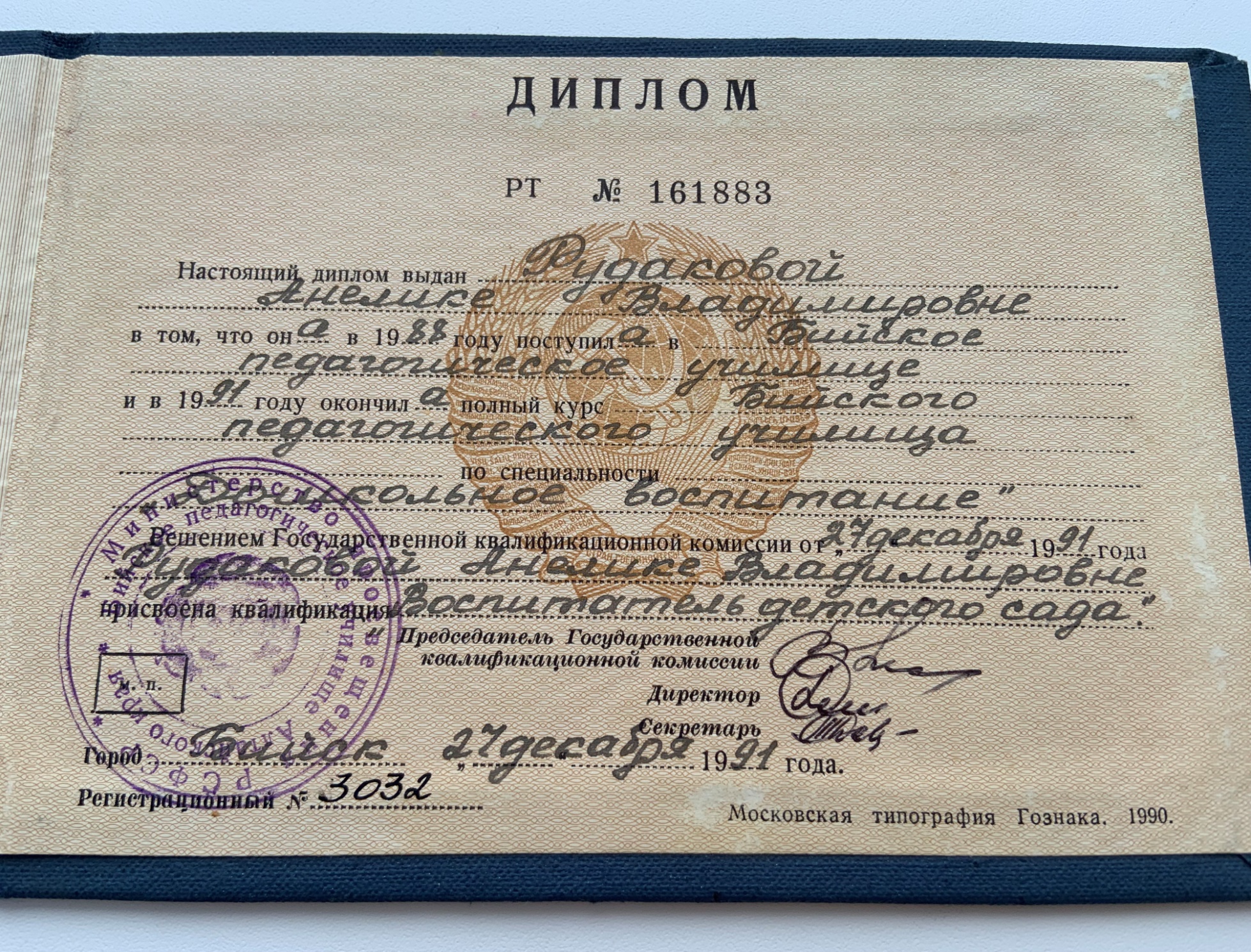 Курсы повышения квалификации: 2020 год -  «Технологии образовательного процесса дошкольной образовательной  организации (с учетом стандарта ВОРЛДСКИЛЛС по компетенции  «Дошкольное воспитание»)».144 часа, КГБПОУ «Бийский педагогический колледж».2023 год  - «Современные психолого-педагогические практики и технологии в условиях реализации федеральной образовательной программы дошкольного образования», 72 часа, Платформа онлайн –курсов Алтайского Государственного педагогического университета.
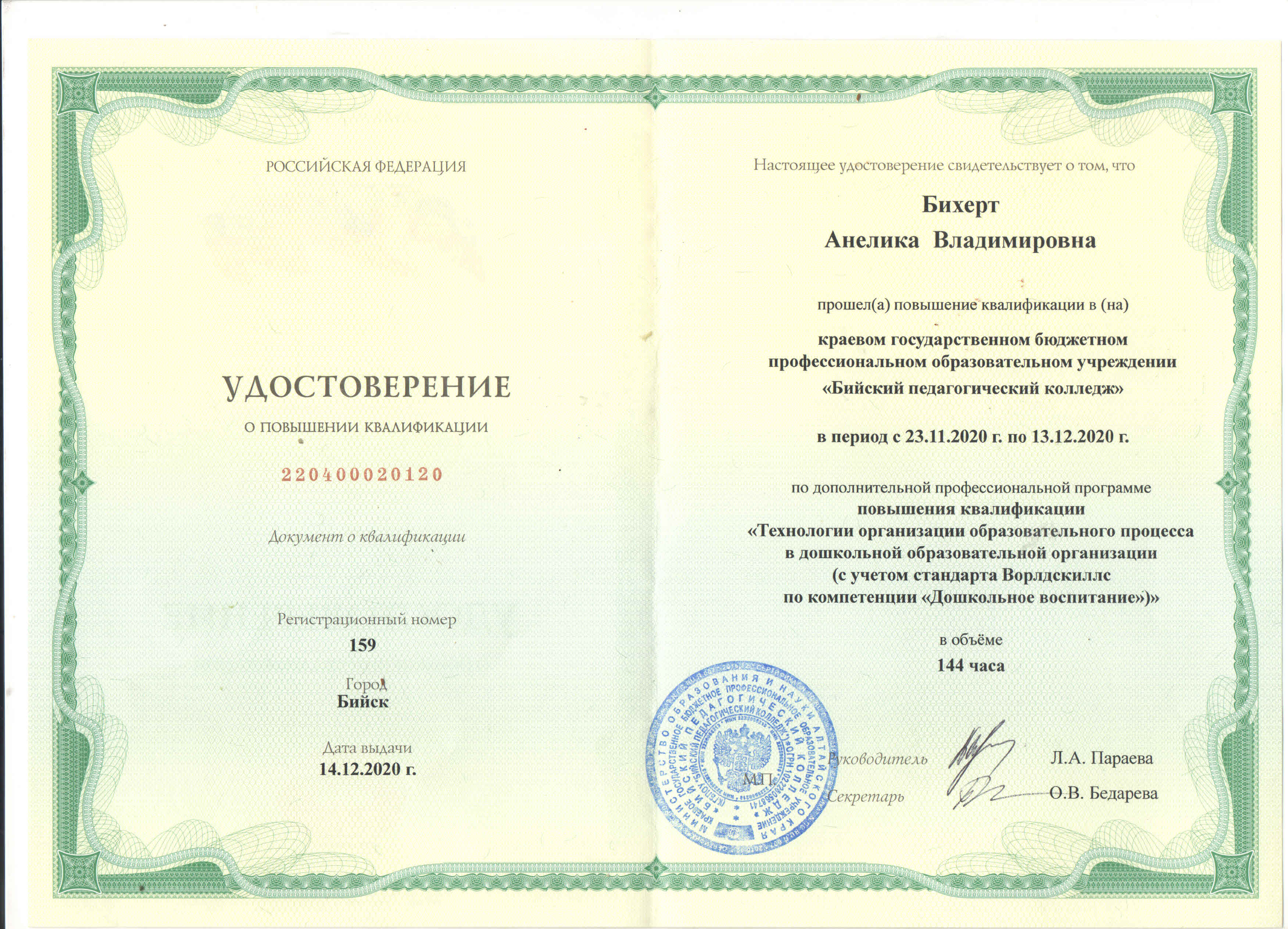 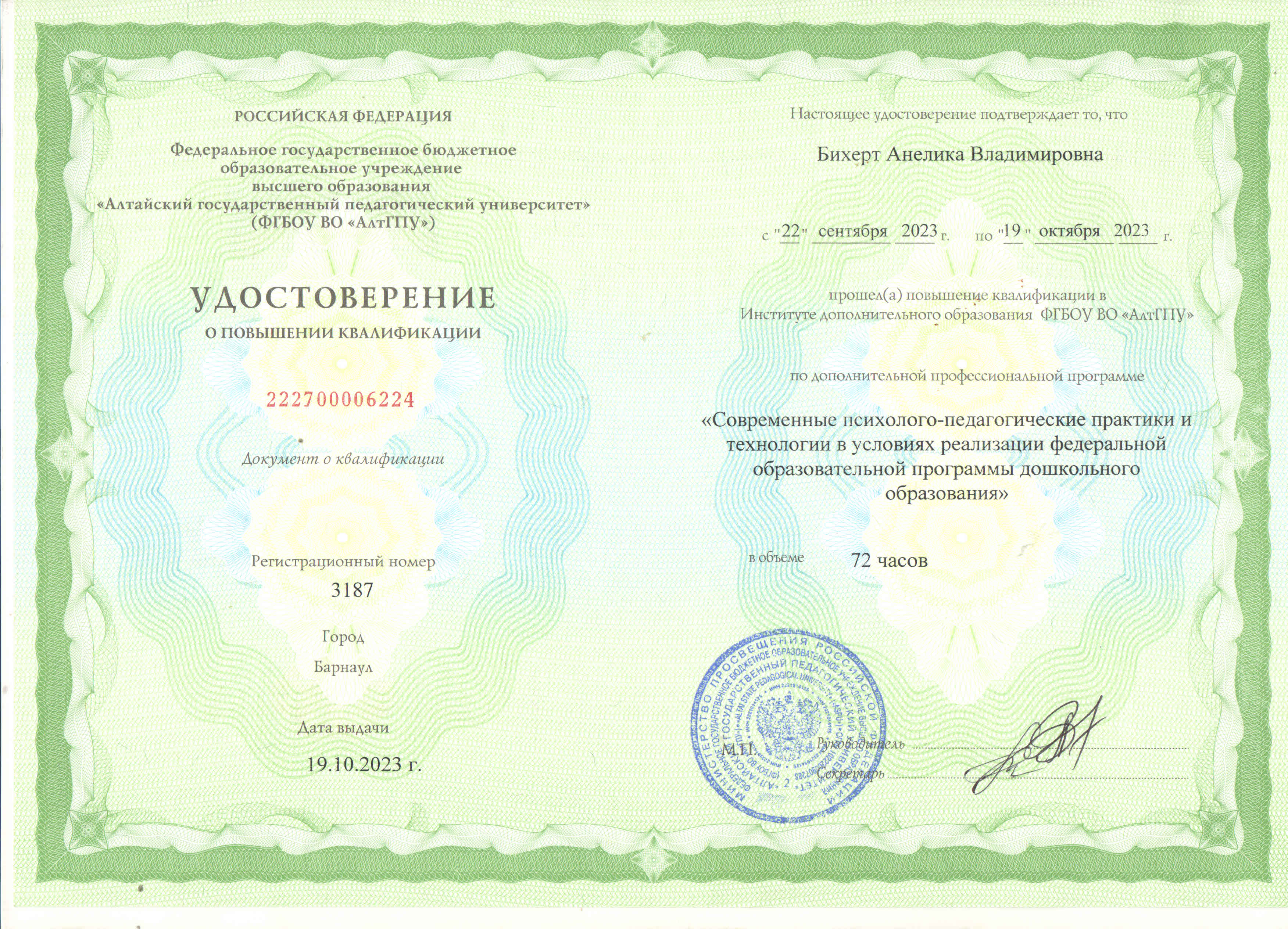 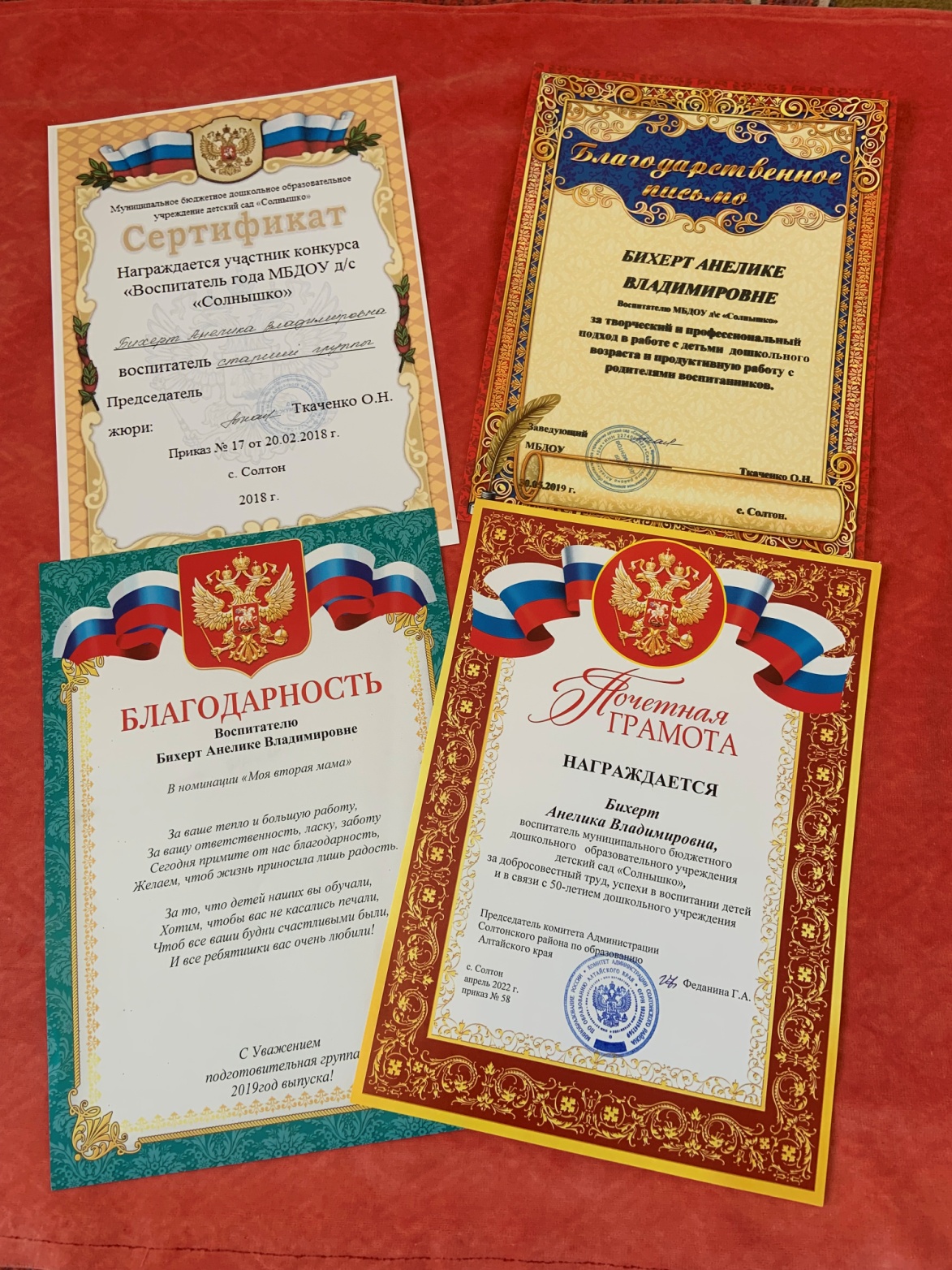 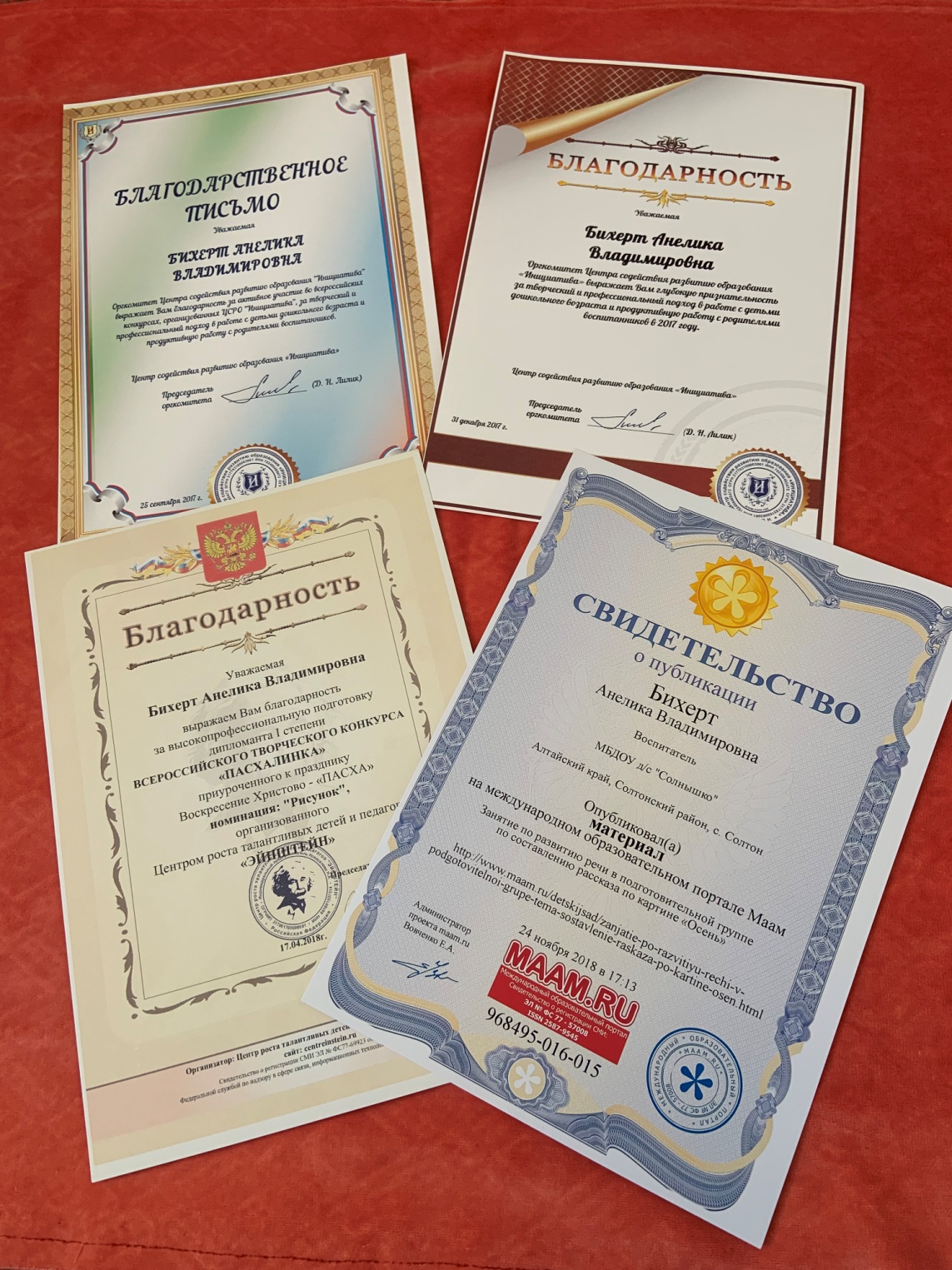 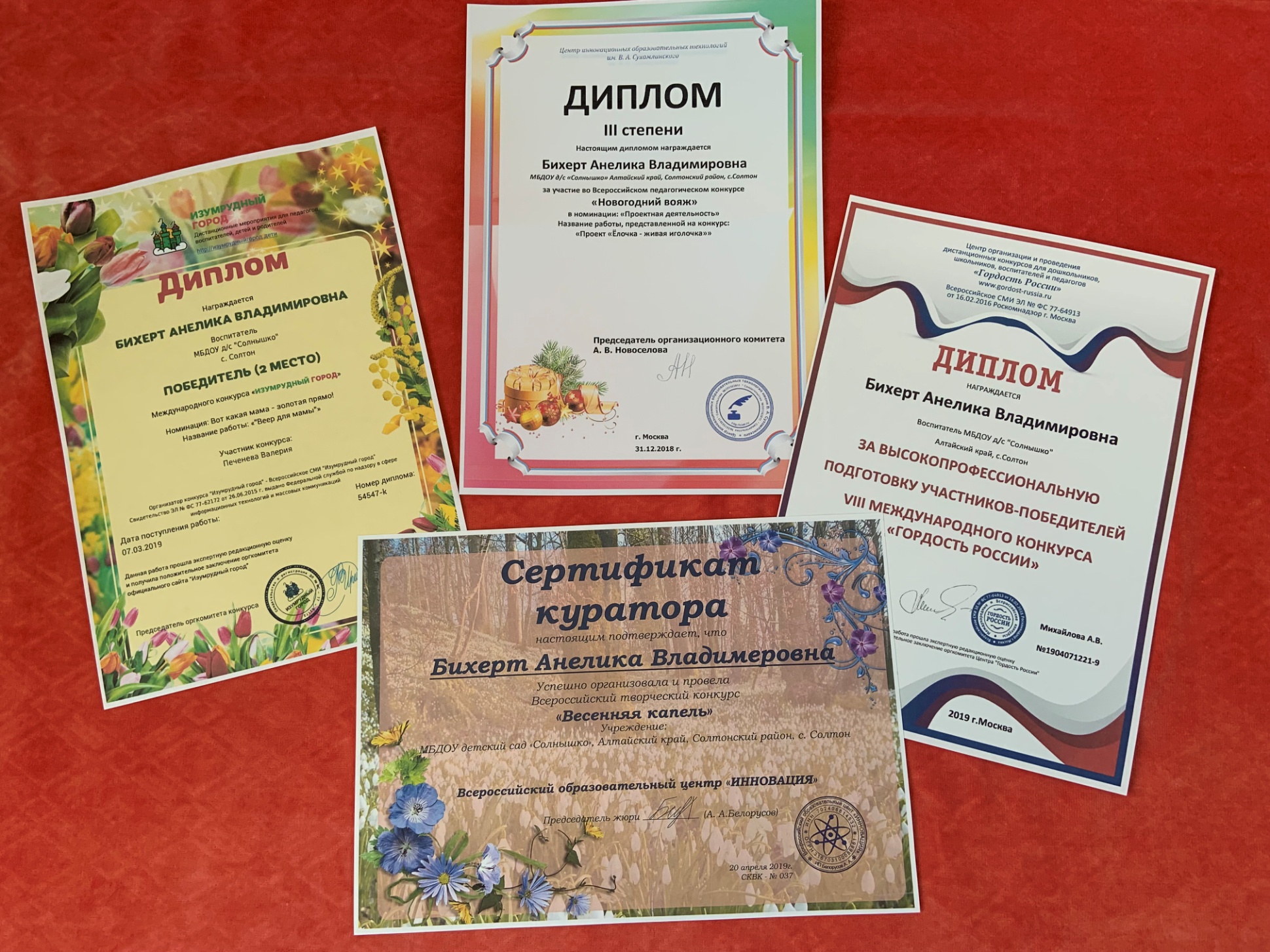 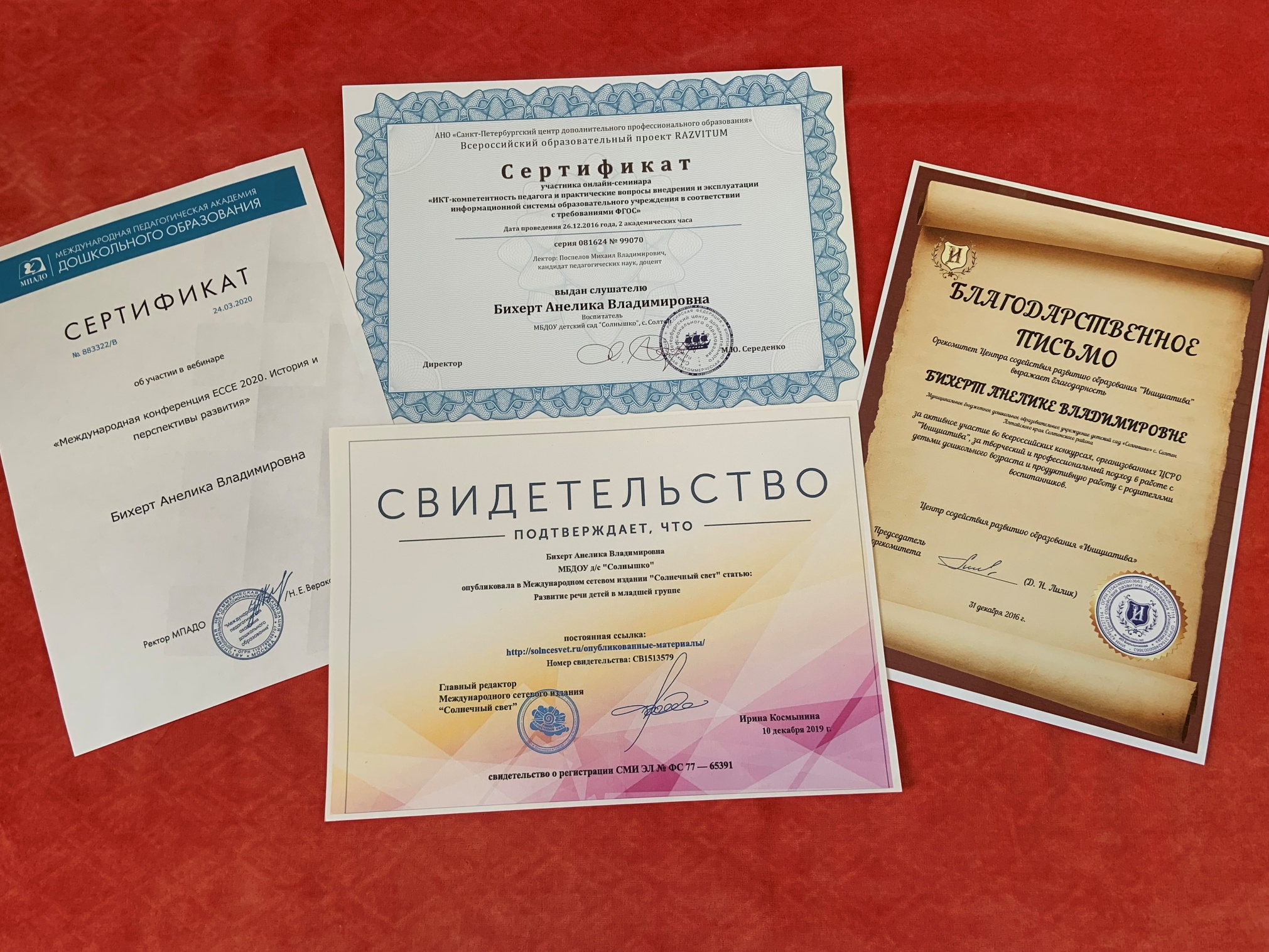 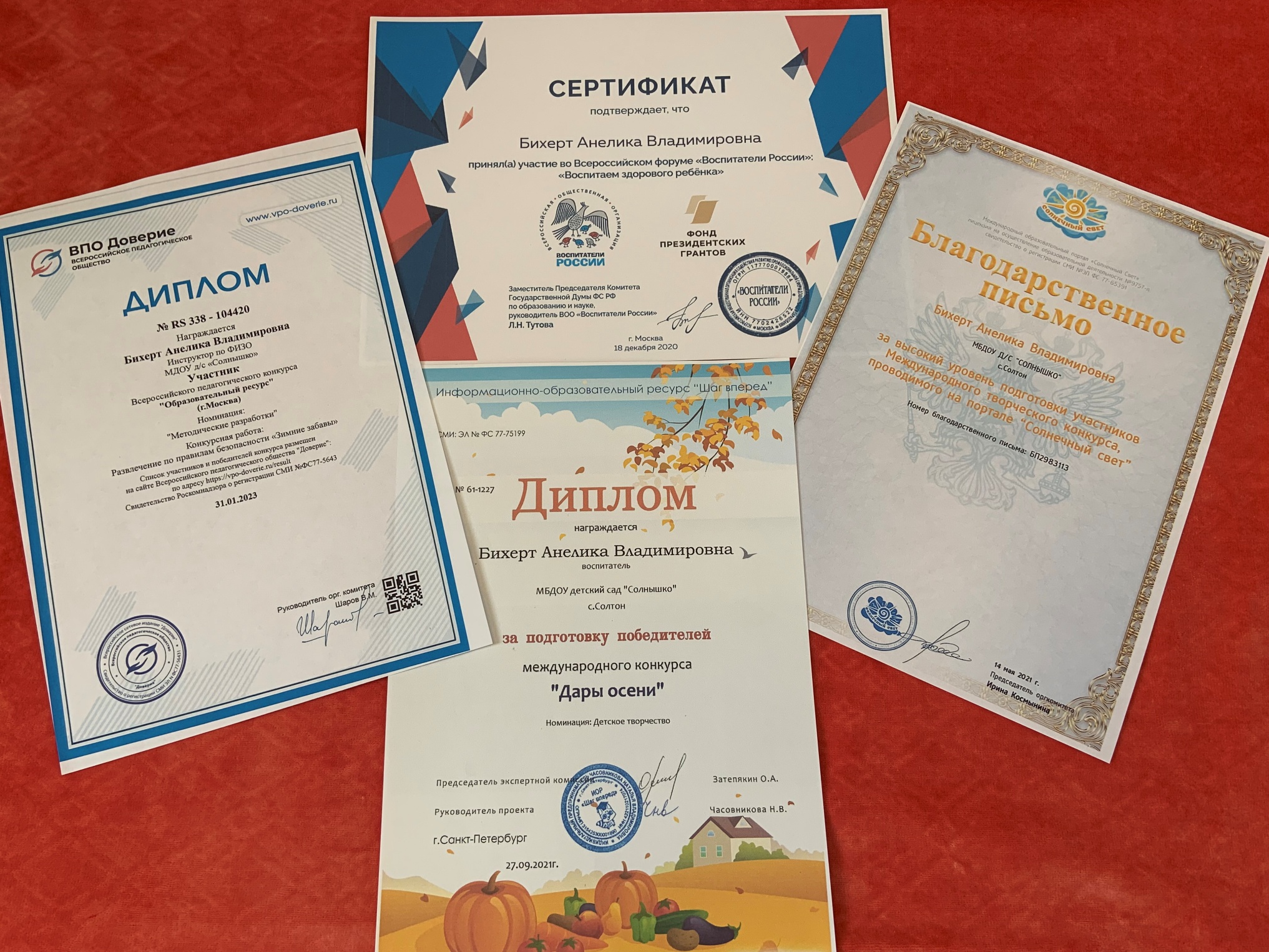 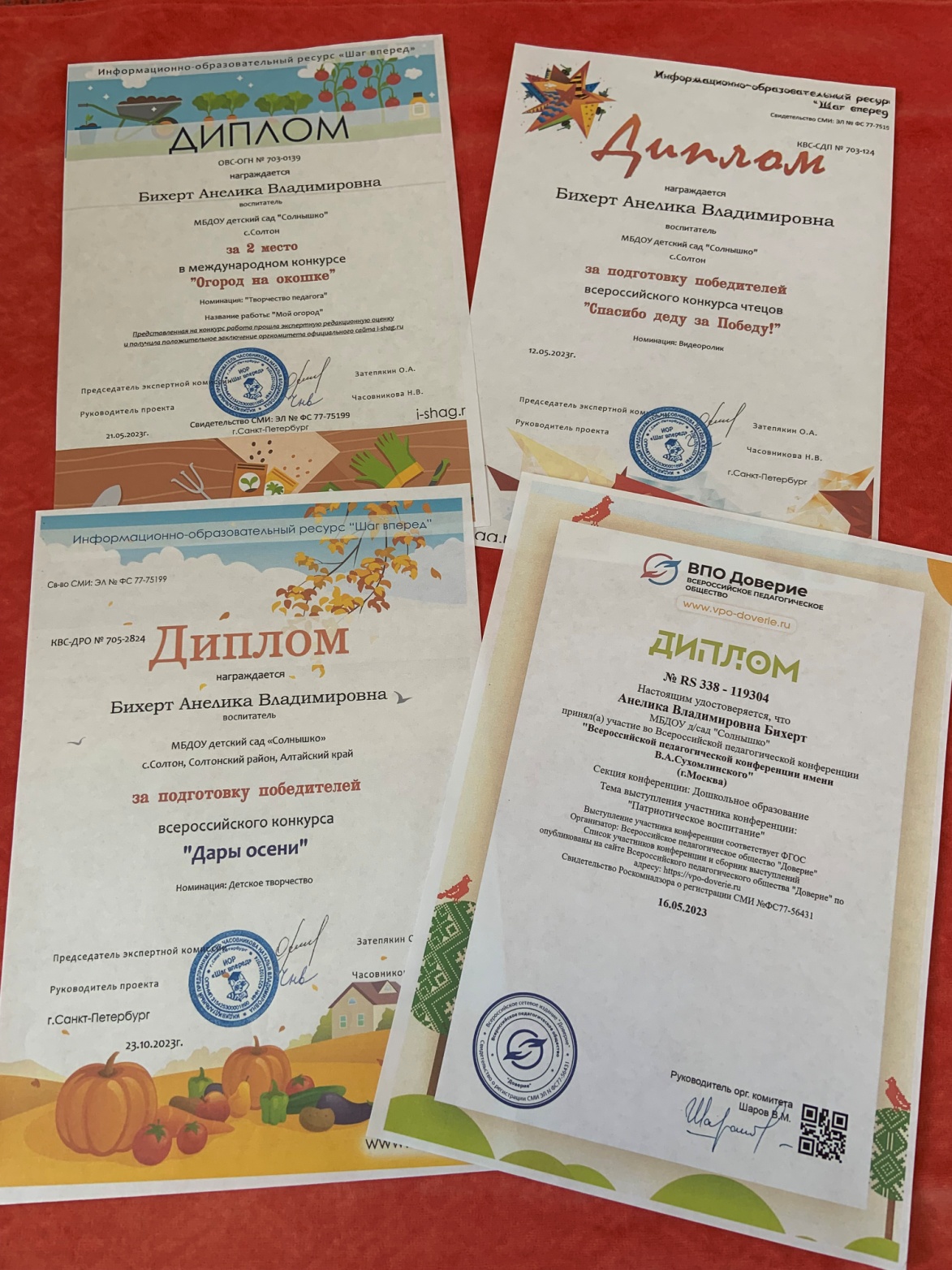 МБДОУ детский сад  «Солнышко»


  ЭКОЛОГИЧЕСКИЙ ПРОЕКТ
«Ёлочка – живая иголочка»







             
  

Выполнил воспитатель старшей группы: А.В.Бихерт
2017г.
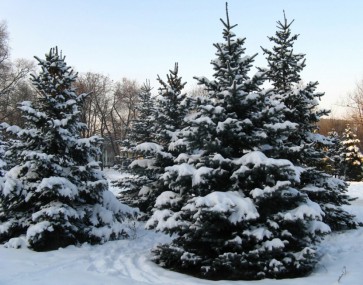 Дидактическая игра «Елочка».
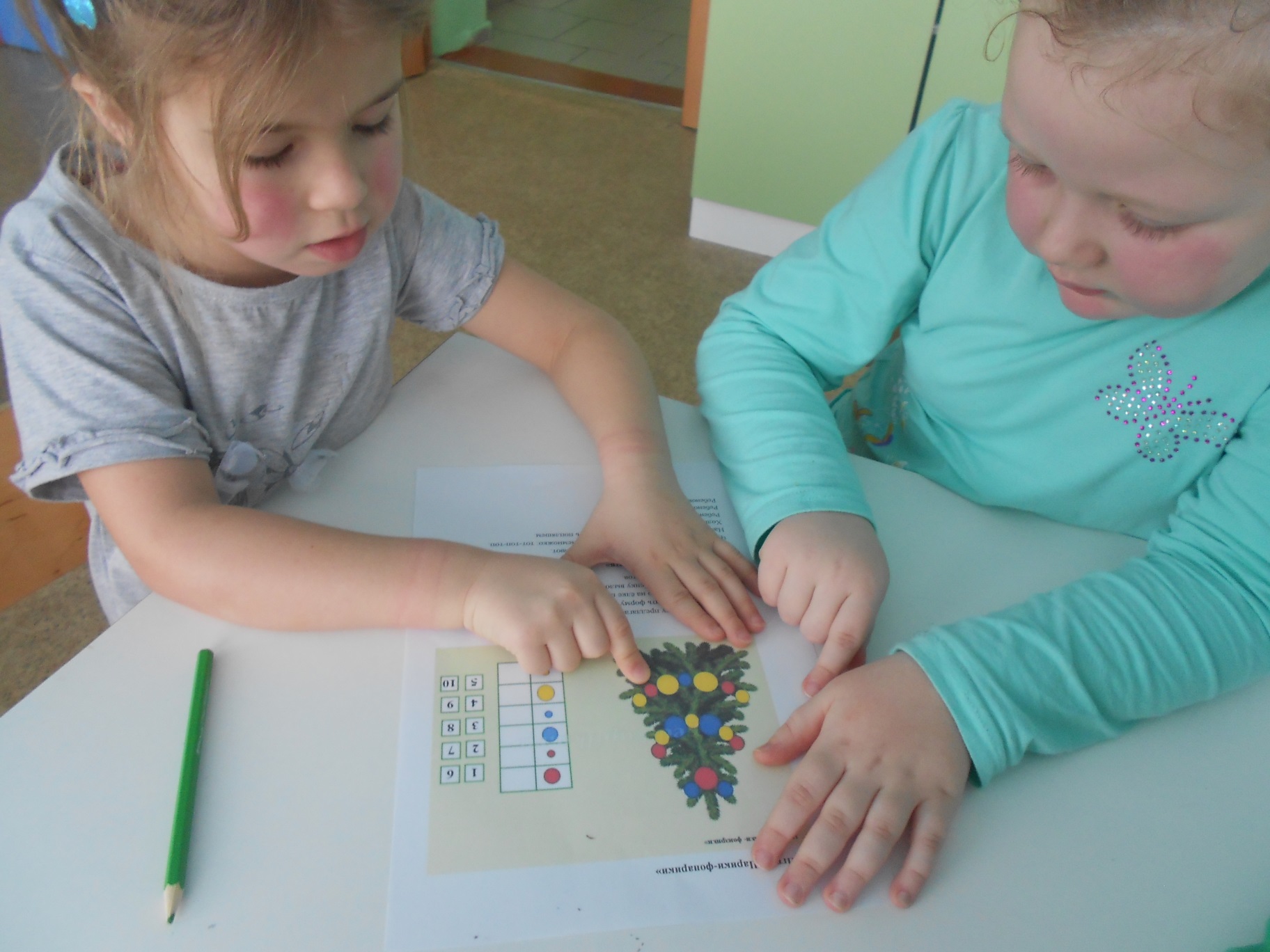 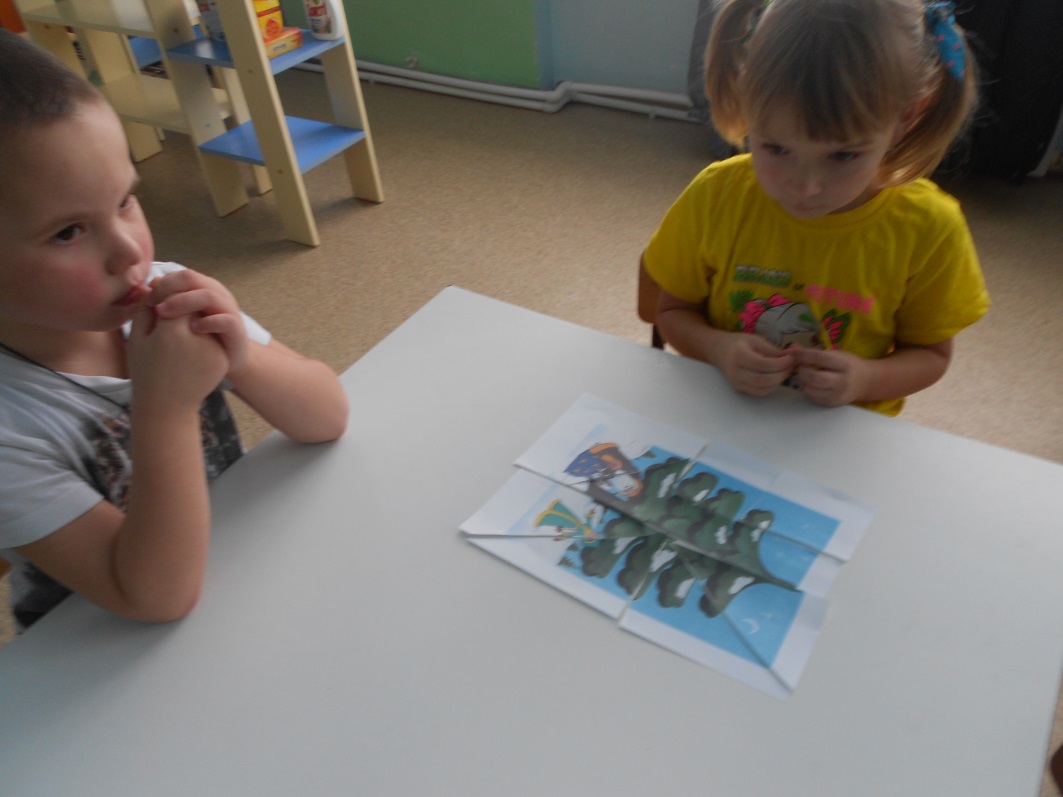 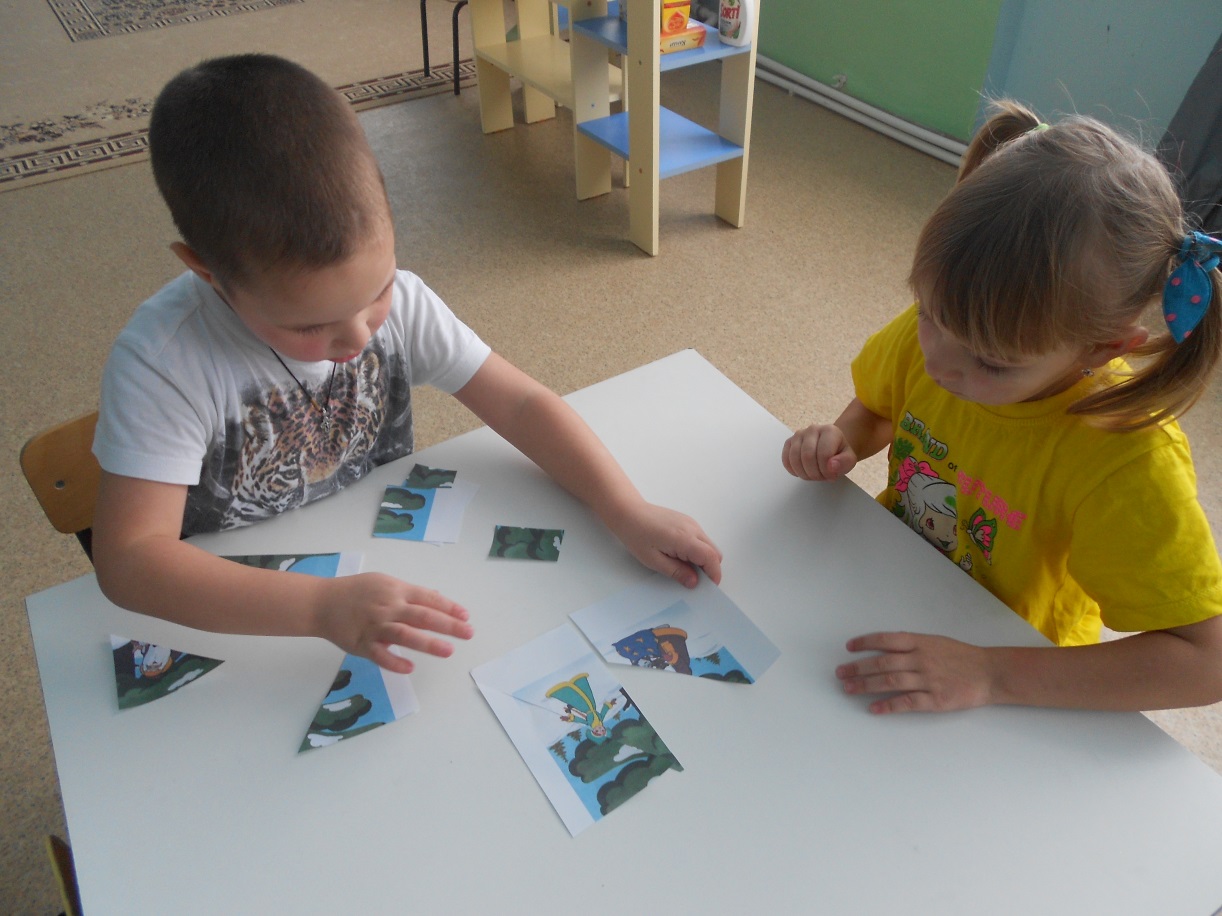 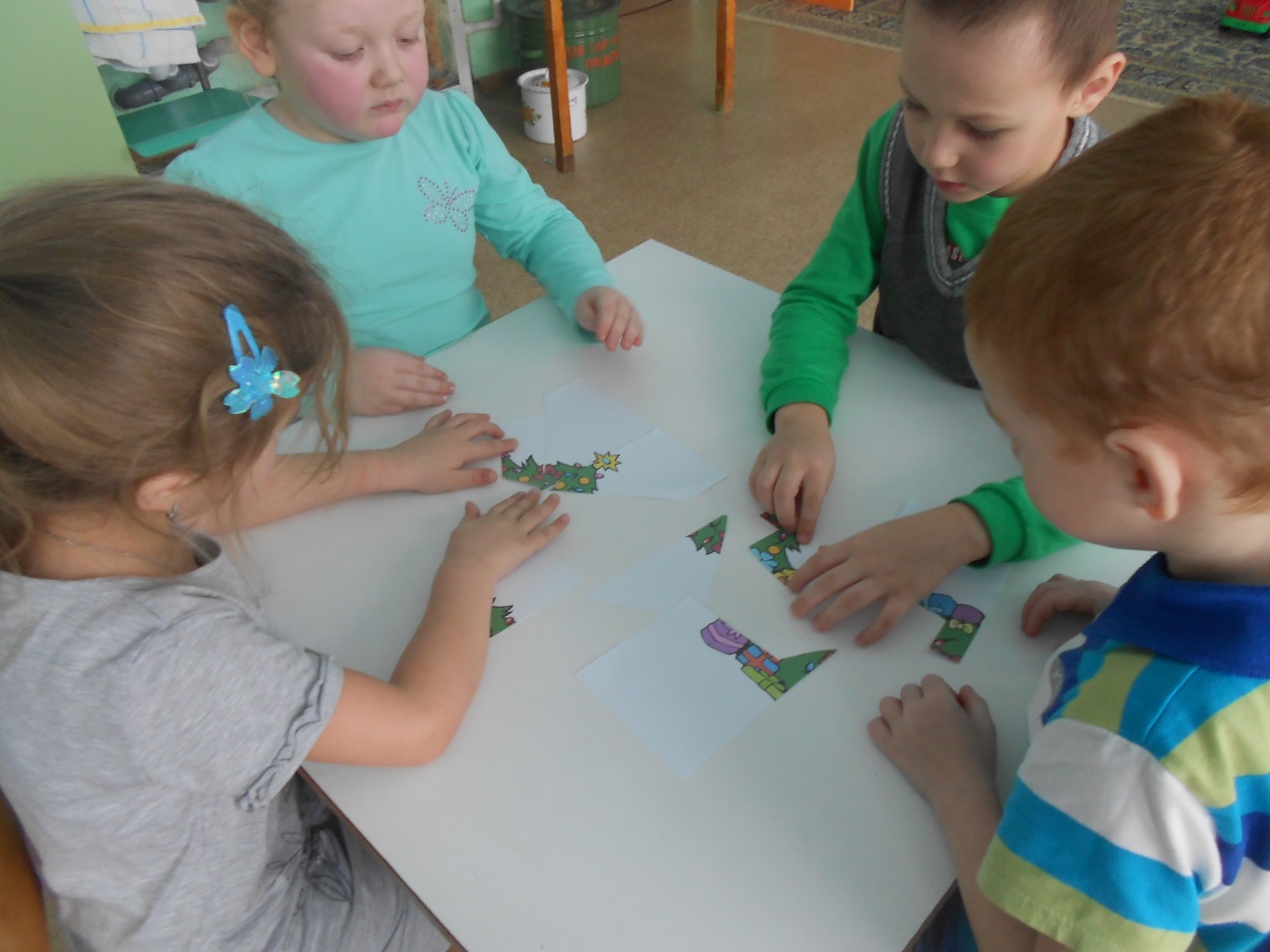 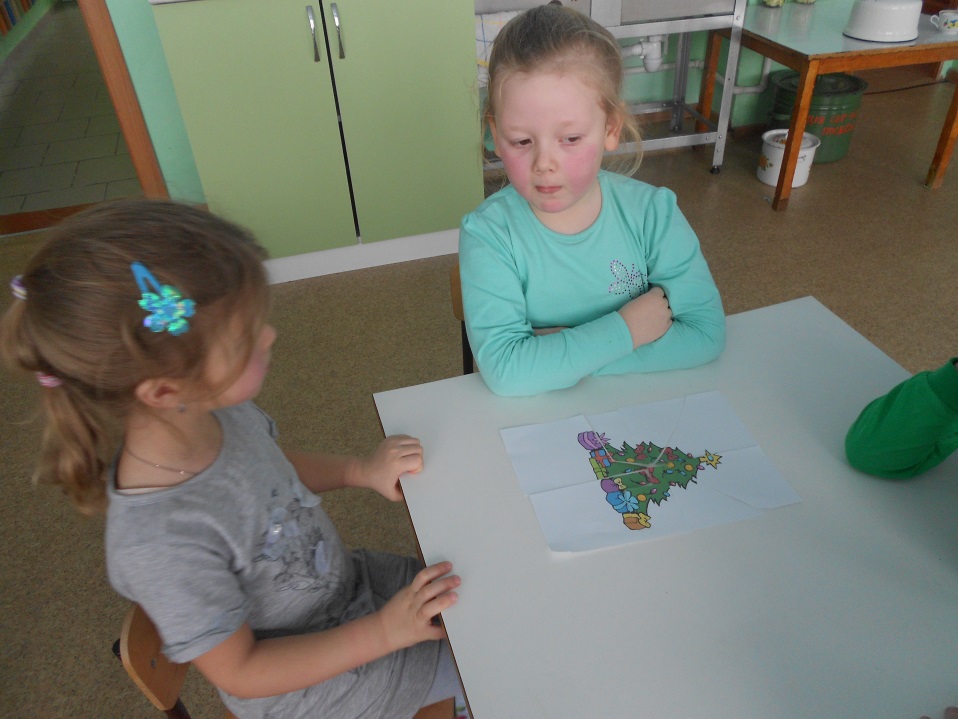 Физминутка   «Гуляют дети» На дворе мороз и ветер, на дворе гуляют дети. Ручки, ручки согревают, ручки, ручки потирают. Чтоб не зябли наши ножки, мы потопаем немножко: тот-топ-топ. Нам мороз не страшен, вот как мы теперь попляшем. Ходьба на месте Ребенок потирает руку об руку. Ребенок топает ножками. Ребенок приплясывает.
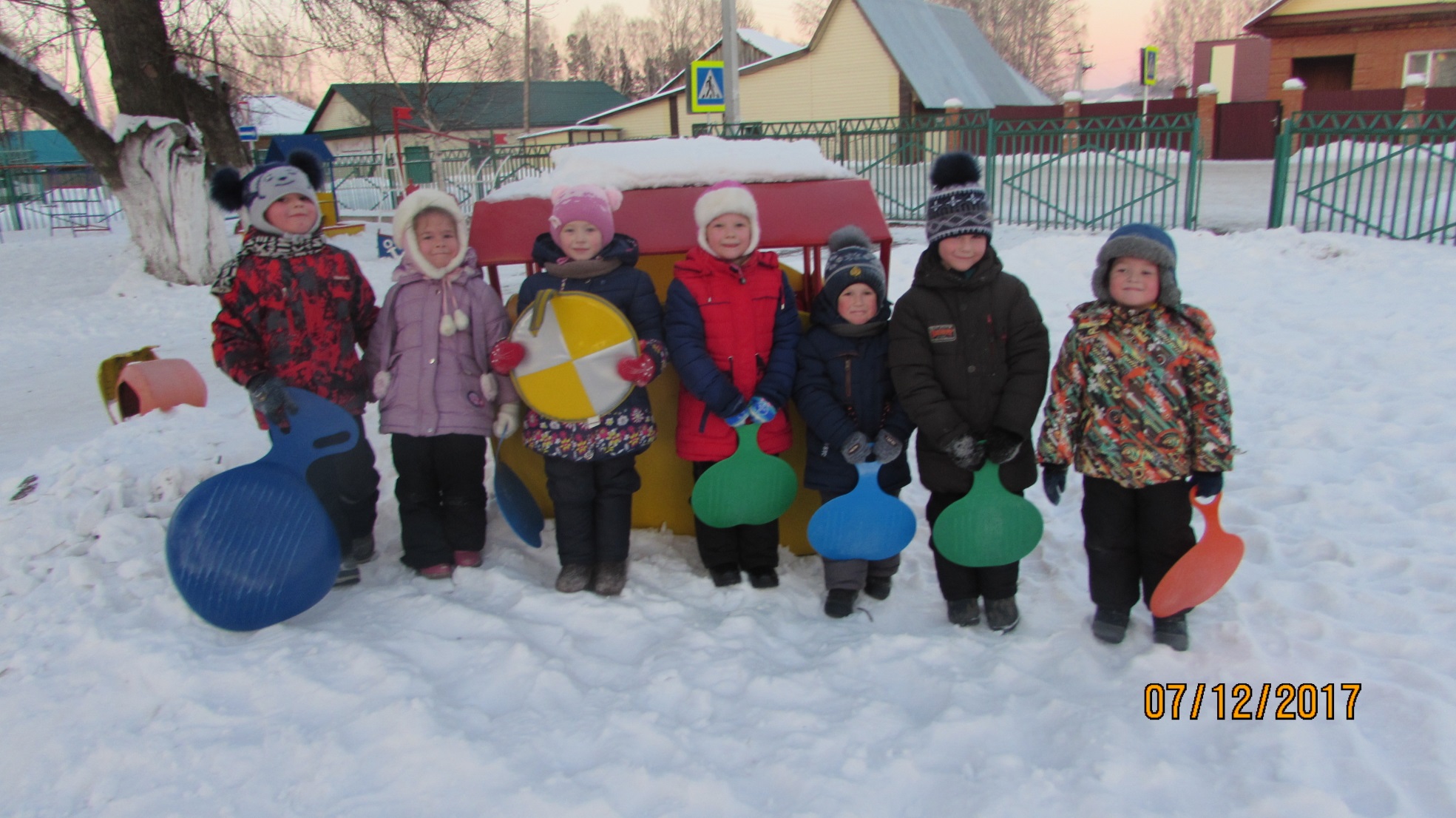 Беседа на тему «Хвойные деревья в нашем лесу».
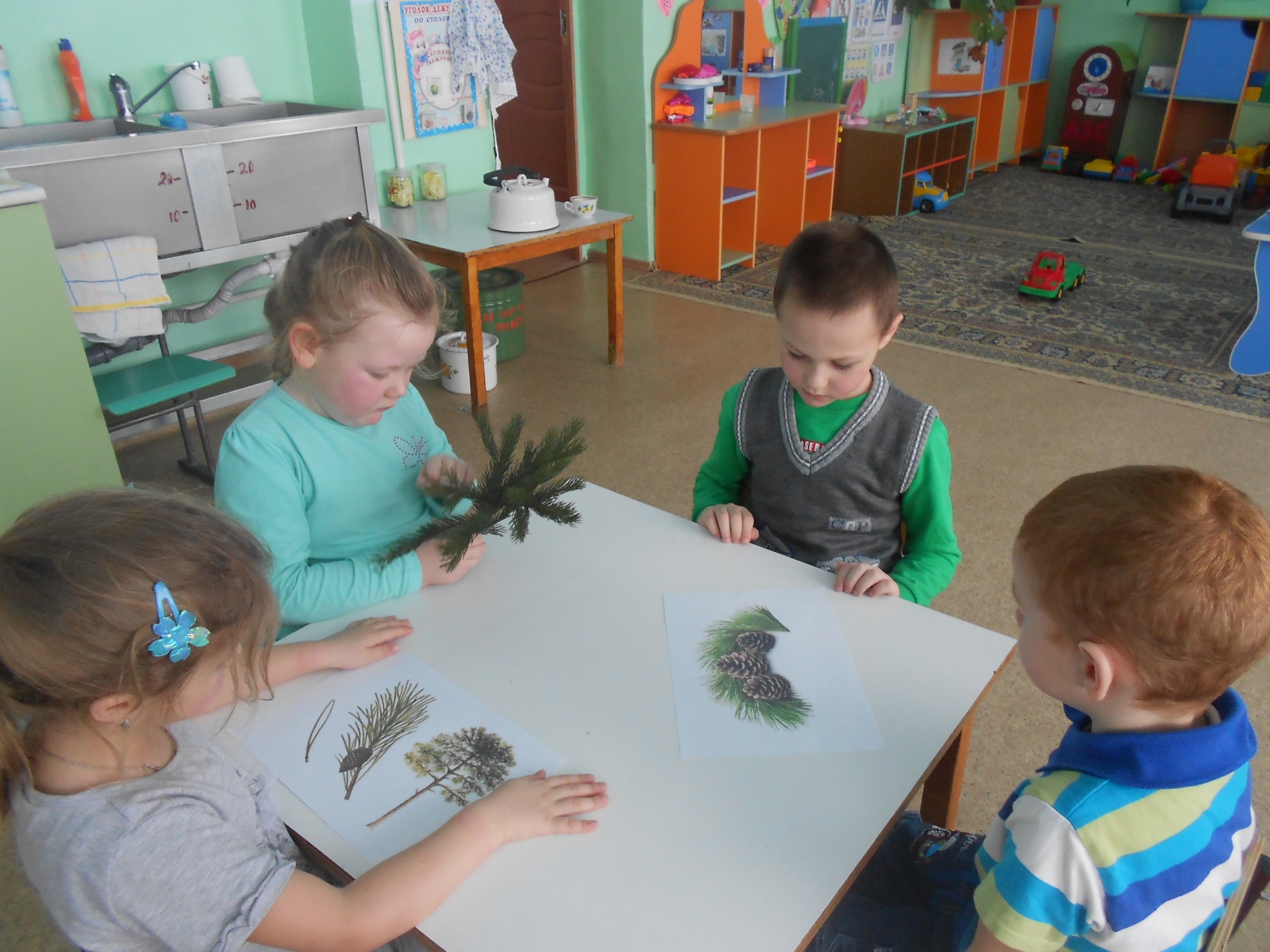 Экскурсия: «В гости к елочке».
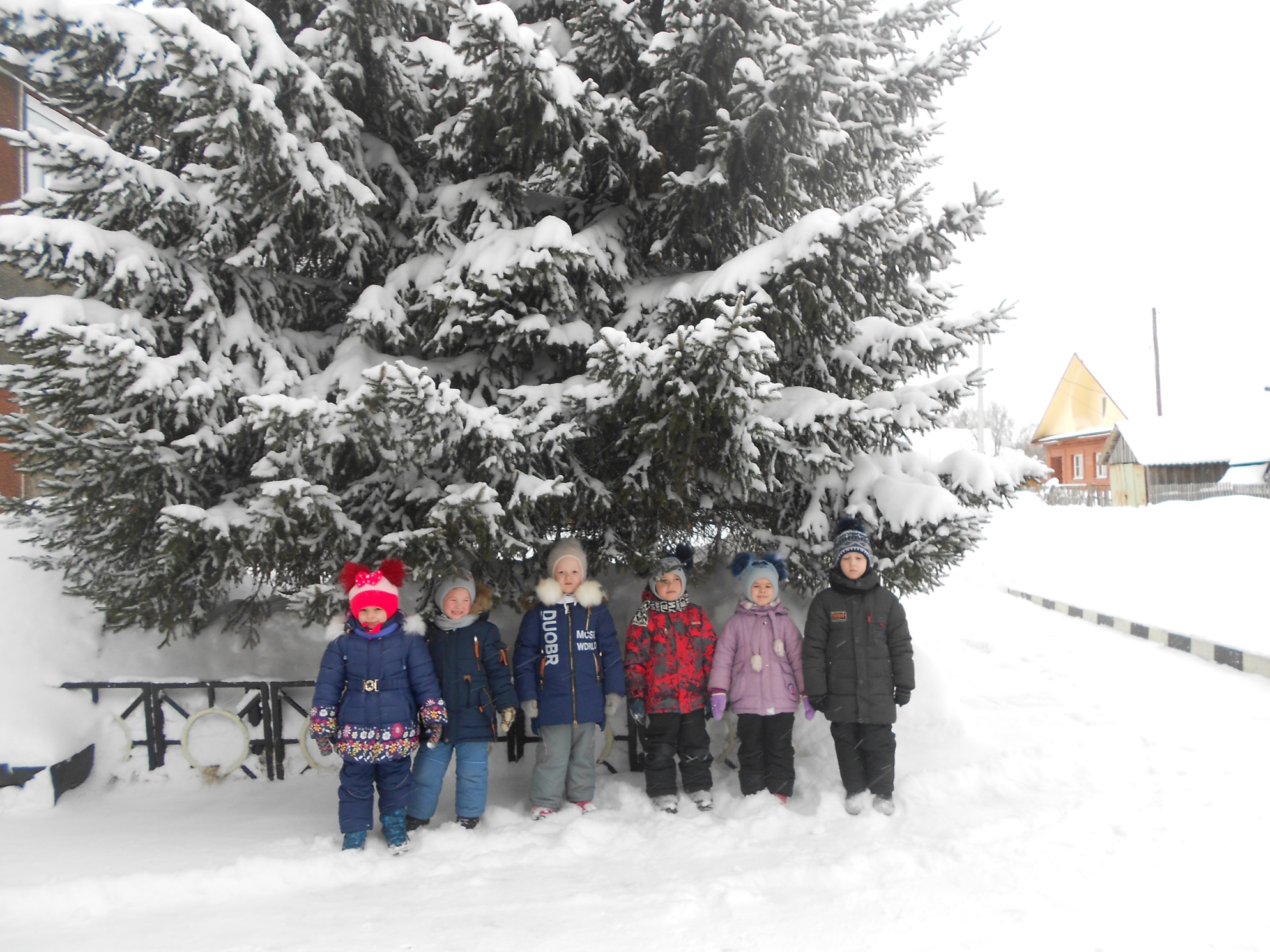 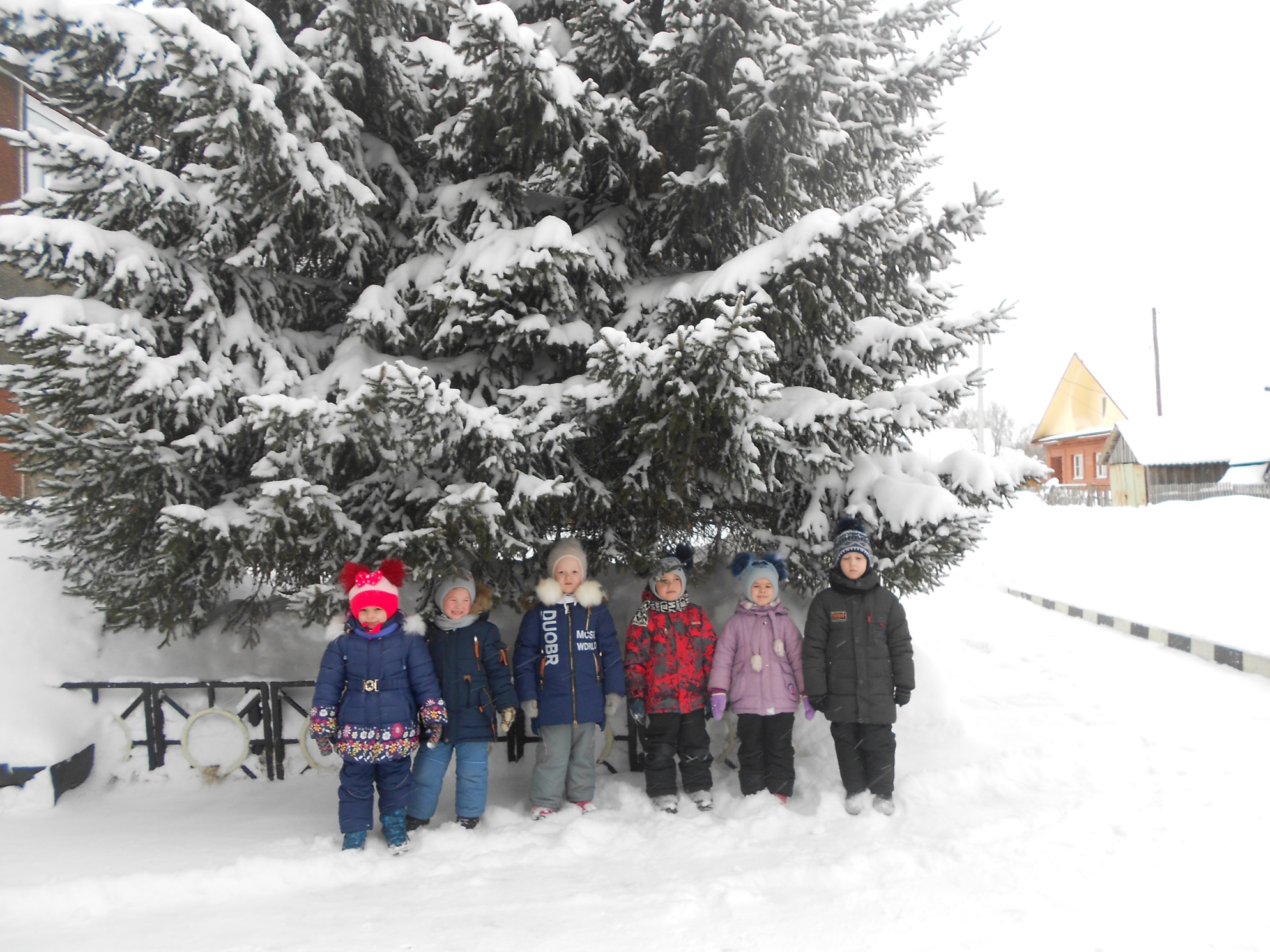 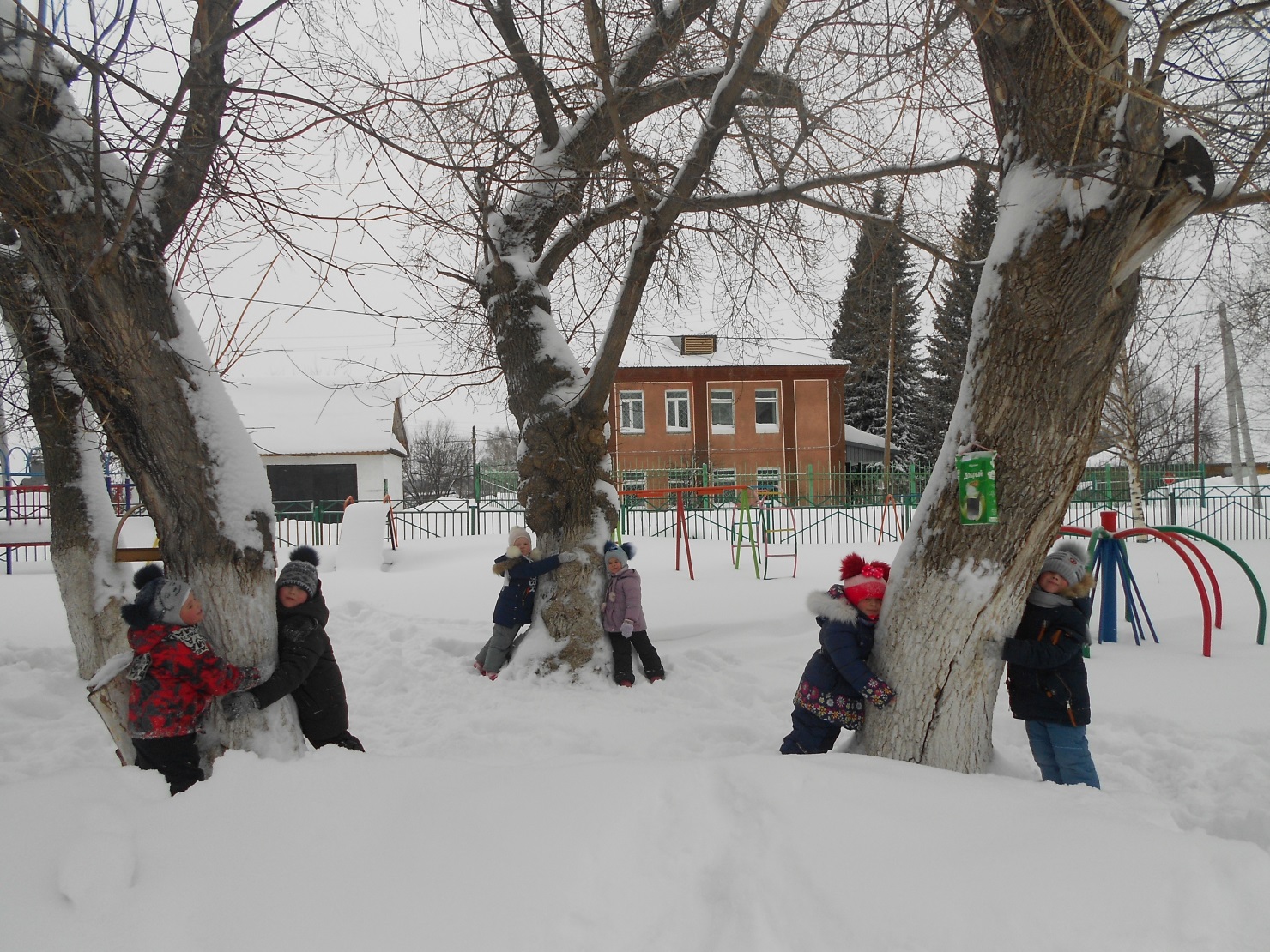 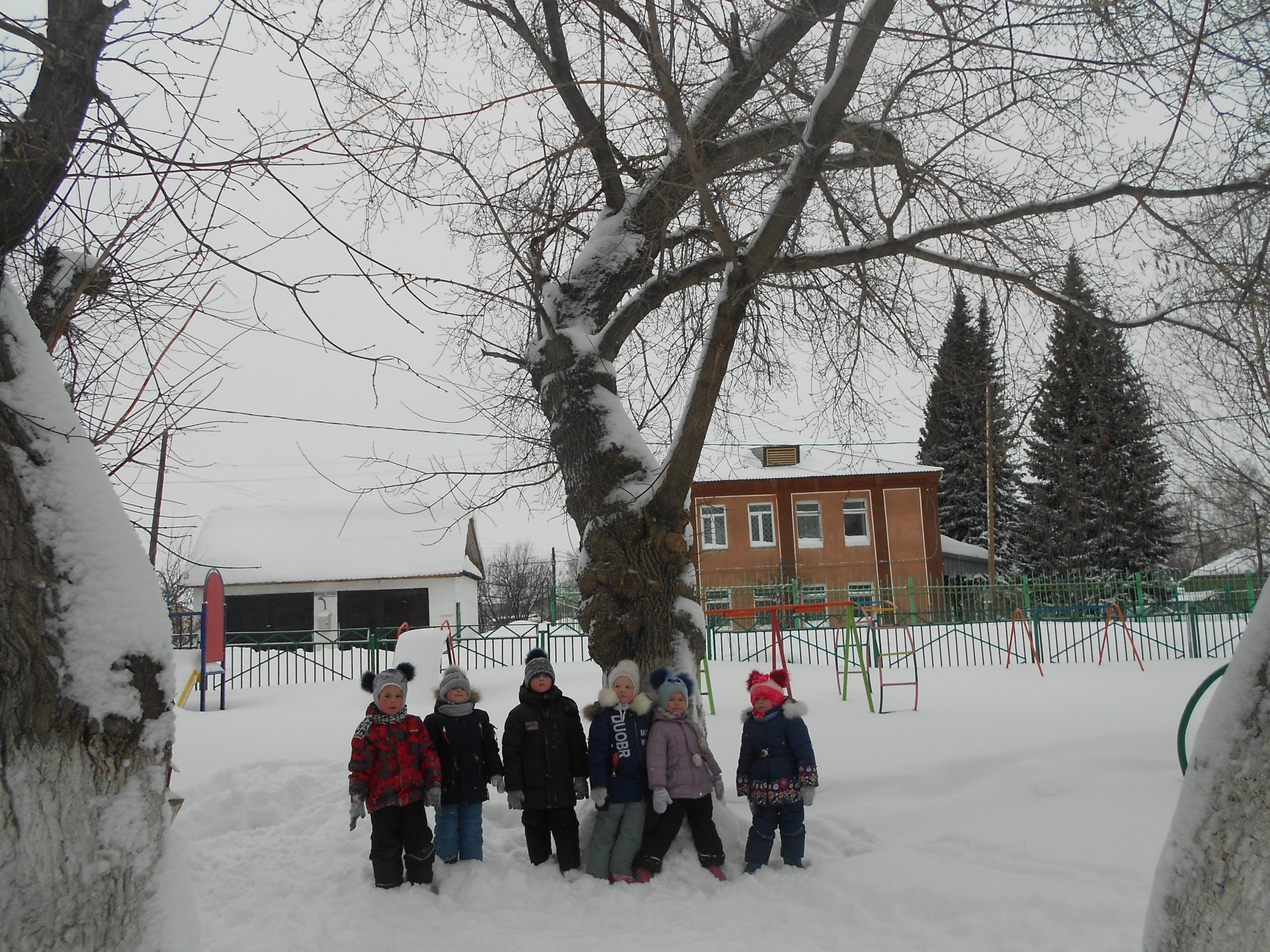 Работа с родителями
Поделки из бросового материала
«Наша елка хороша!»
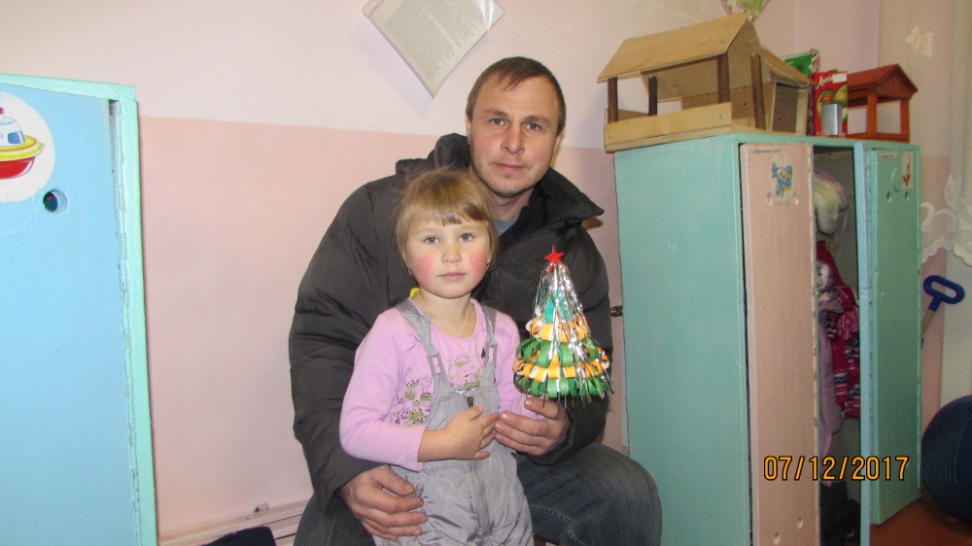 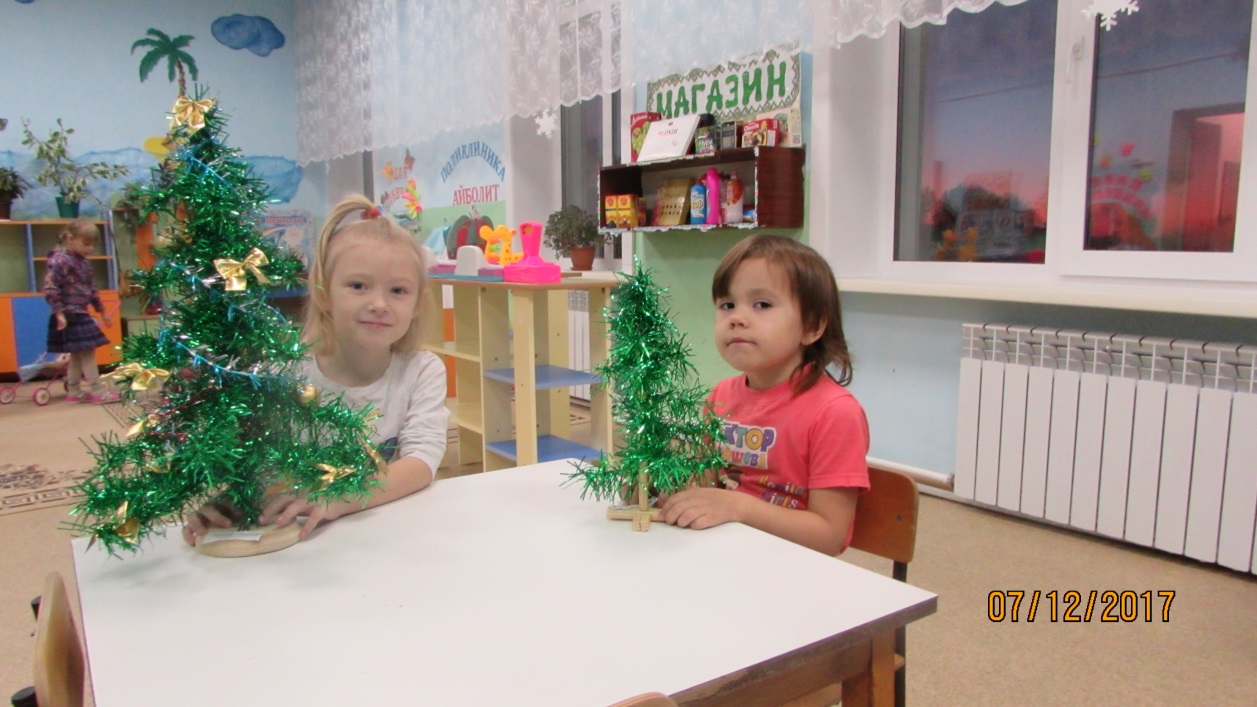 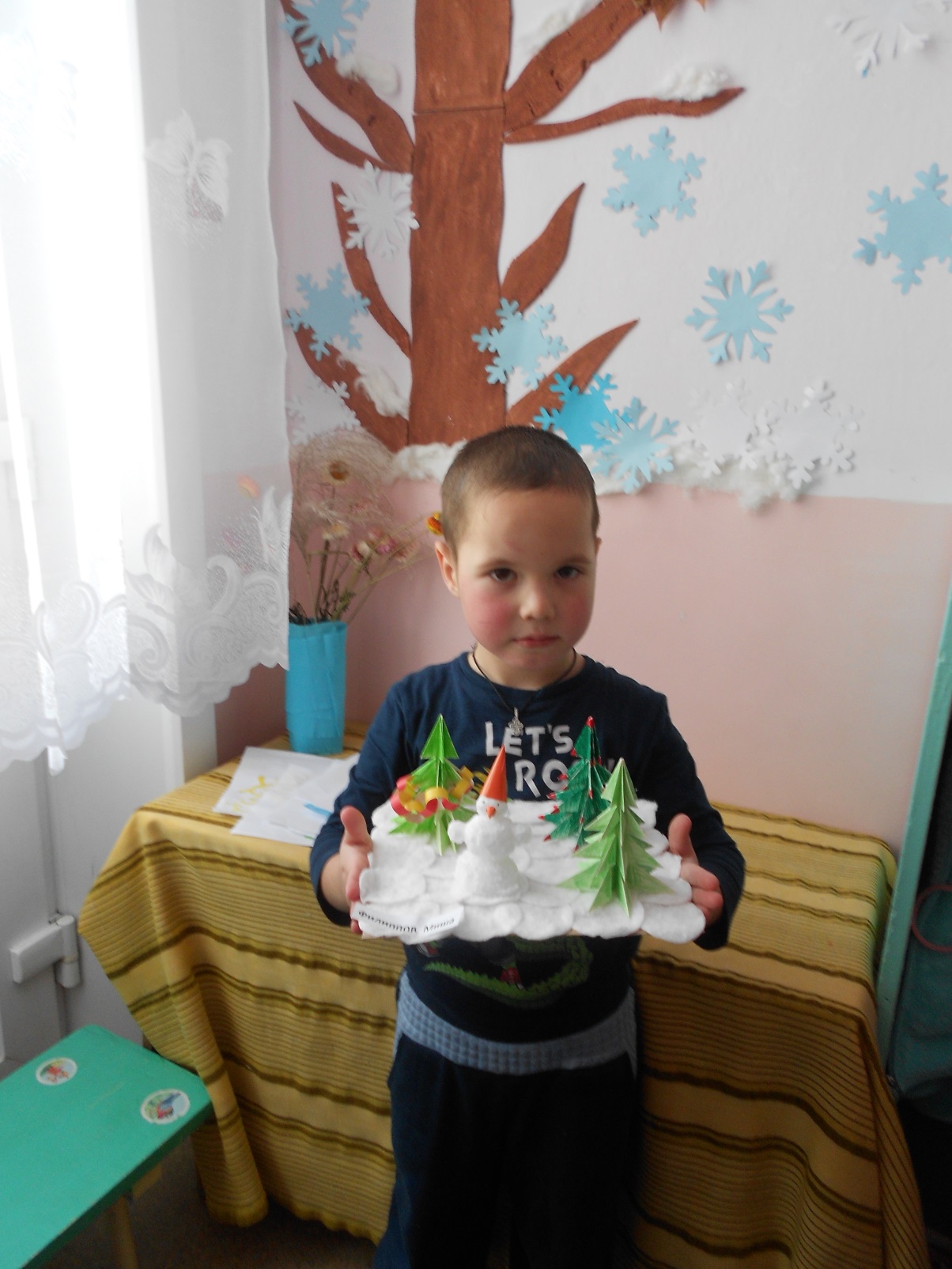 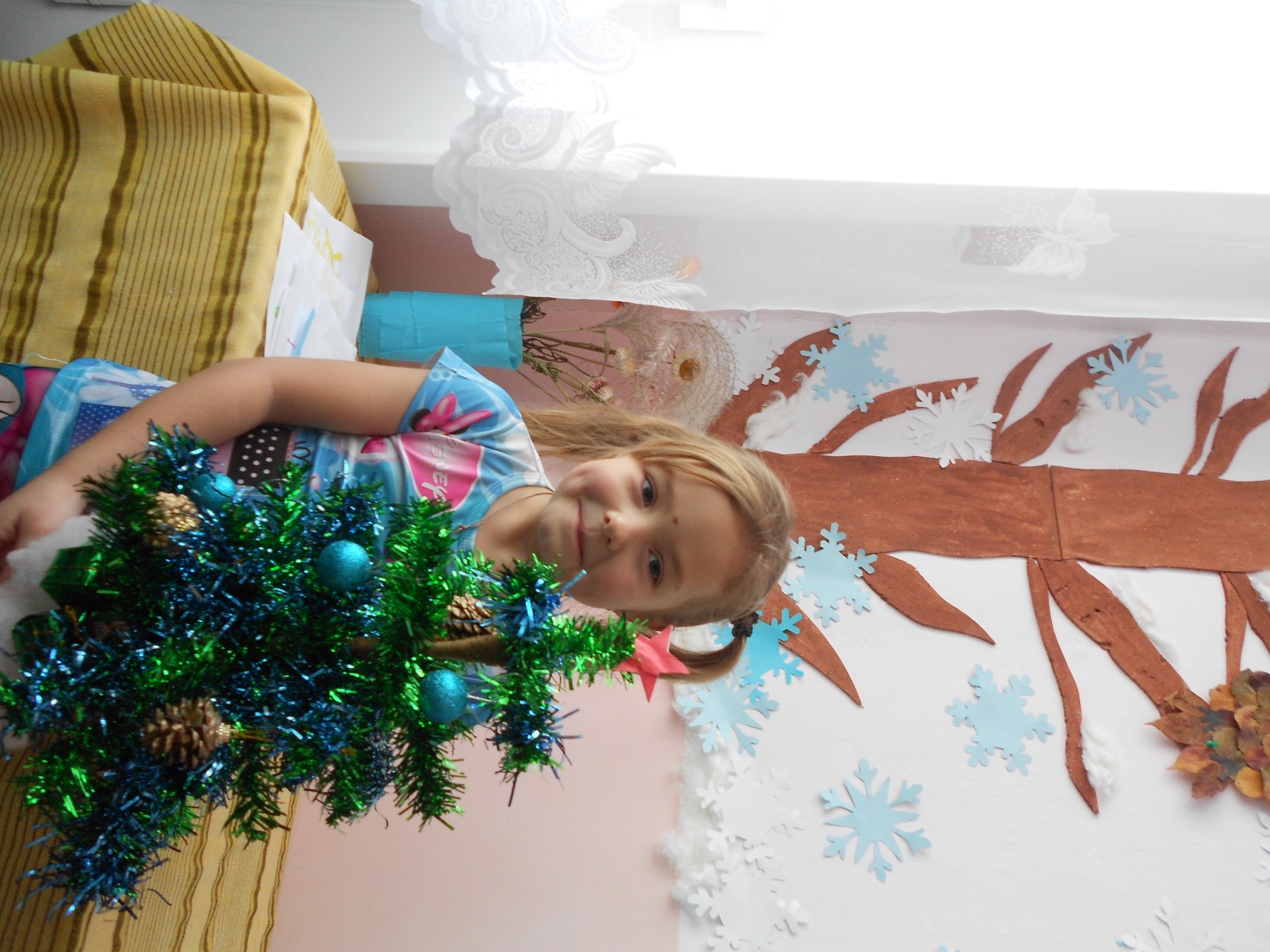 Выставка поделок:  «Зелёная ёлочка – живая иголочка».
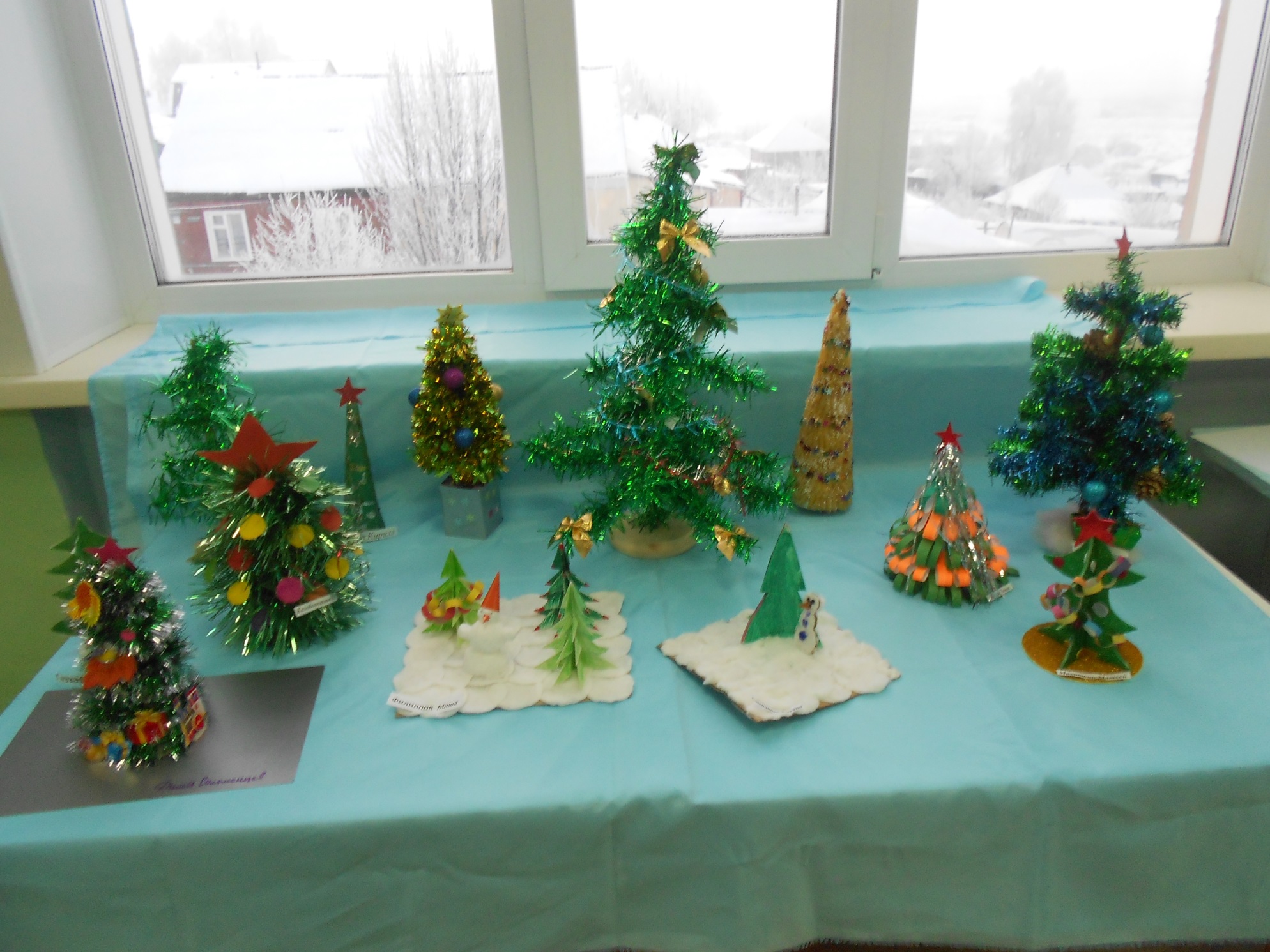